Signal Degradation
Review
Channels
2 Control Channels
2 Data Channels
Waves travel at the speed of?
Based on this we can calculate wavelength
Waves propagate differently
Large wavelengths create skywaves
Words have meanings
Isotropic
Equal in all directions
Are antennas isotropic?
Antennas
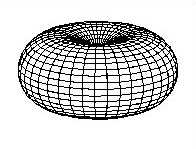 Omnidirectional
Waves propagate evenly in all directions
Poor levels directly above/below the plane
Cell phones, FM Radio, wifi (usually)
Di-pole
Directional/point to point
Power Gain    (or just gain)
Measurement of antenna’s electrical efficiency 
How well do I transfer electrical signal to waves 
Or vice versa
Ratio of power to theoretical perfection
Perfection == lossless isotropic antenna
Usually measured in decibels isotropic (dBi)
(Can also be dBd, lossless half-wave dipole antenna)
Dipole antennas are more common
dBd = dBi – 2.15
Our radio transmissions degrade
Path Loss   Lp
Reduction in “power density” over wide areas
Factors- distance, frequency, land
Slow Fading    Ls
Small area problems
Building, road, etc
Fast Fading   LF
Caused by motion of MS
Things near transmitter, like raindrops
Path Loss
Talked briefly before
Urban areas make signal propagation problematic
Thus, better signal in open areas
Doppler Effect
If you’re moving, your frequency changes
This is called Doppler shift
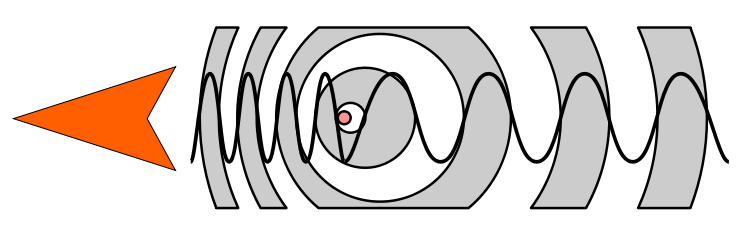 Doppler Shift
Source carrier wave ->
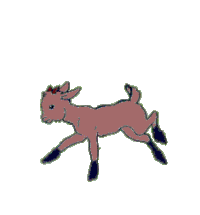 Goat ->
*Assume the goat runs fast
Source carrier wave ->
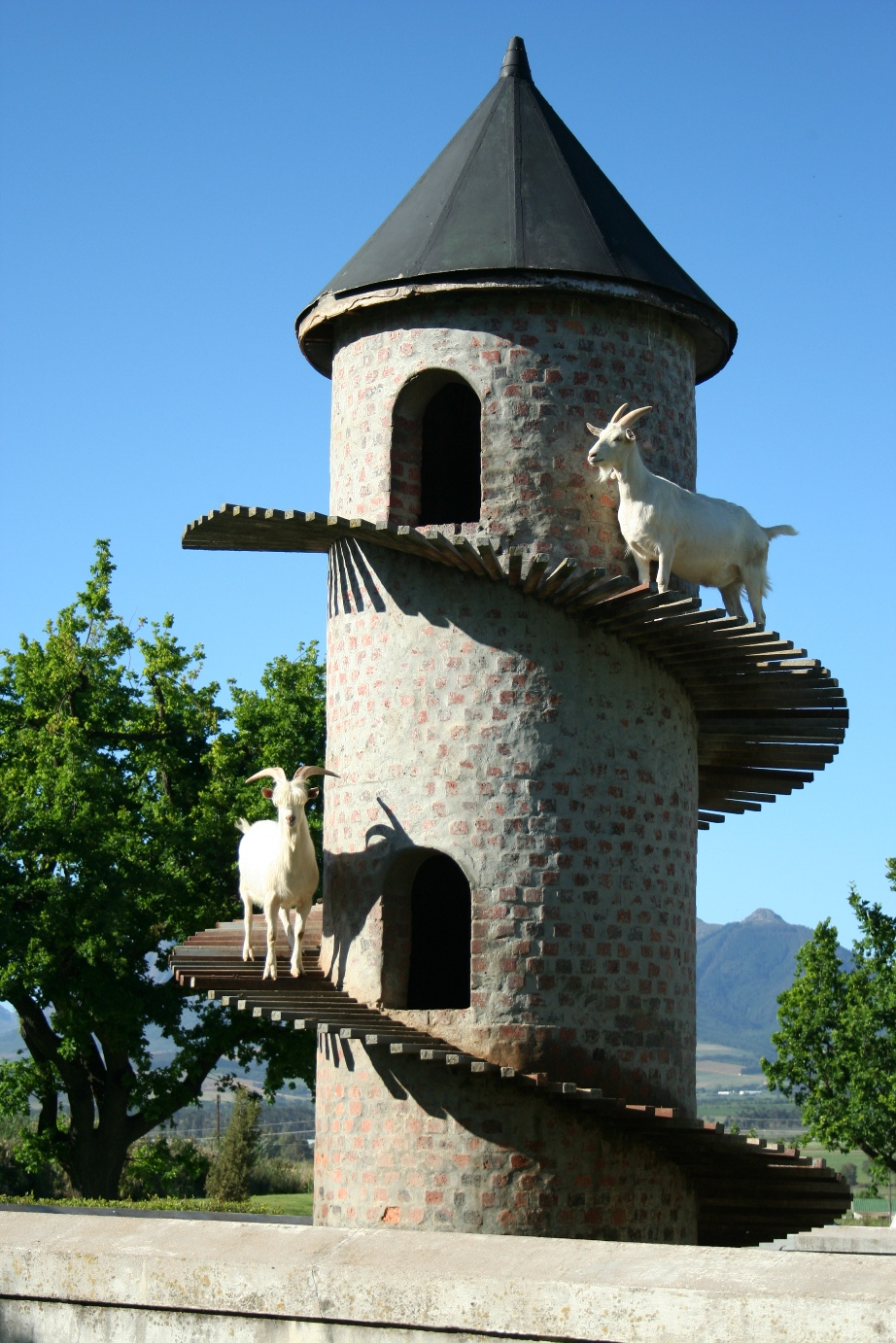 Apparently a “goat tower” is a thing ->
*goat towers typically house goats, not cellular transceivers, but I’m no goat expert; I have no proof one way or the other
Where is the Doppler effect a big deal?
Walking?
Driving?
Driving really fast?
Flying?
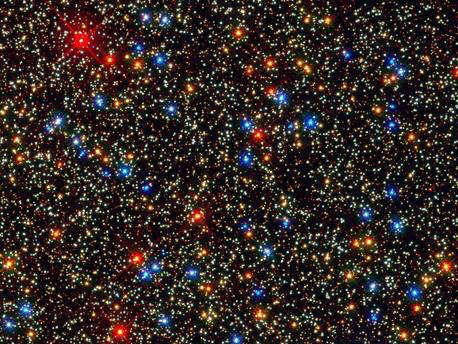 What about really fast?
http://io9.gizmodo.com/5786083/what-are-the-fastest-spacecrafts-ever-built


http://descanso.jpl.nasa.gov/DPSummary/Descanso4--Voyager_new.pdf
Spacecraft!
Spacecraft tend to move rather quickly
Their speeds need to be accounted for in signal processing

Redshift vs blueshift?
Visible light exhibits the Doppler effect
ISL
1
1
Time
0
Received signal (short delay)
Time
Propagation time
Delayed signals
Received signal (long delay)
Time